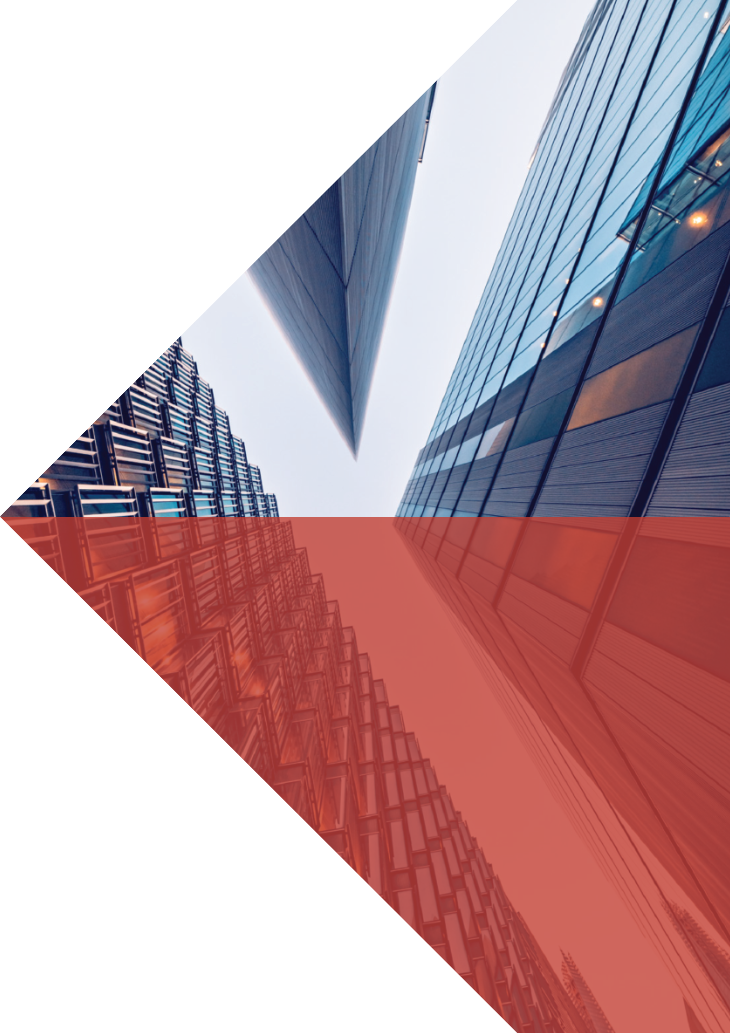 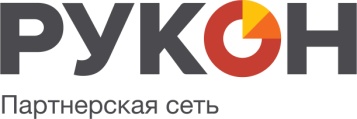 Честные. Надежные. Свои.
Практика применения 
стоимостных и нестоимостных критериев 
организаторами конкурсов по отбору аудиторских организаций
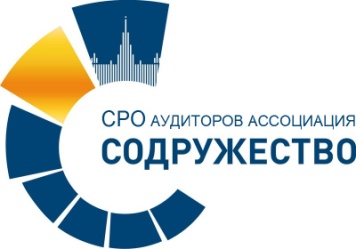 11 июля 2024
Якутск
Нормативное регулирование конкурсов по отбору аудиторских организаций
2
*) Хотя п.4 статьи 1 Закона исключает аудиторские услуги из сферы его применения
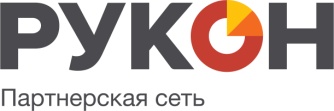 1. Стоимостной критерий
3
*) При удельном весе в 50% нестоимостные критерии оказывают слабое влияние на итоговый результат отбора, а при удельном весе в 60 % они не имеют практического значения
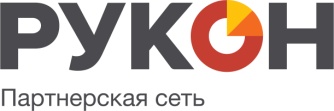 2. Нестоимостной критерий «Опыт оказания аналогичных услуг»
4
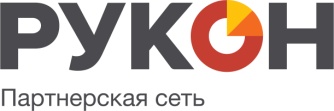 3. Нестоимостной критерий «Наличие финансовых ресурсов»
5
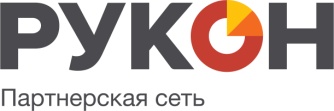 4. Нестоимостной критерий «Наличие специалистов определенного уровня квалификации»
6
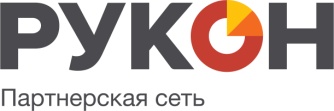 5. Нестоимостной критерий «Деловая репутация»
7
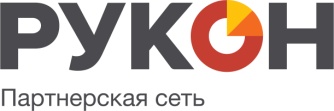 6. Нестоимостной критерий «Характеристики объекта закупки»
8
*) Два случая. Все участники в обоих случаях получили максимальное количество баллов по критерию (20 баллов)
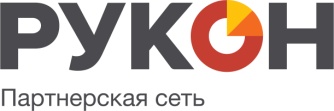 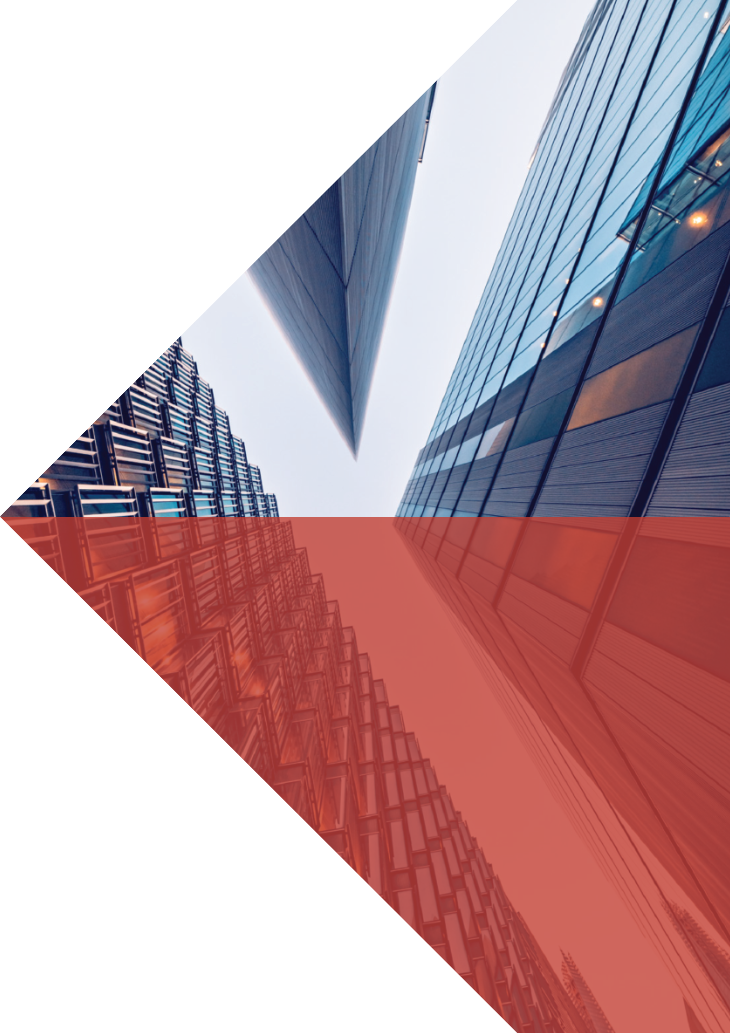 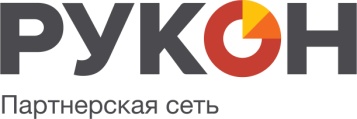 Честные. Надежные. Свои.
Спасибо 
за внимание!
11 июля 2024 
Якутск